Greedy Method andIterative Improvement
SPIS APS 2017
Benjamin Cosman
GM Example 1: Efficient Rook
A rook starts in the upper left corner of a (8x8) chessboard
Rules reminder: in one move, a rook (aka a castle) can go any number of spaces horizontally OR vertically




What is the minimum number of moves it needs to pass over every square at least once?
The start and end squares are also considered passed over
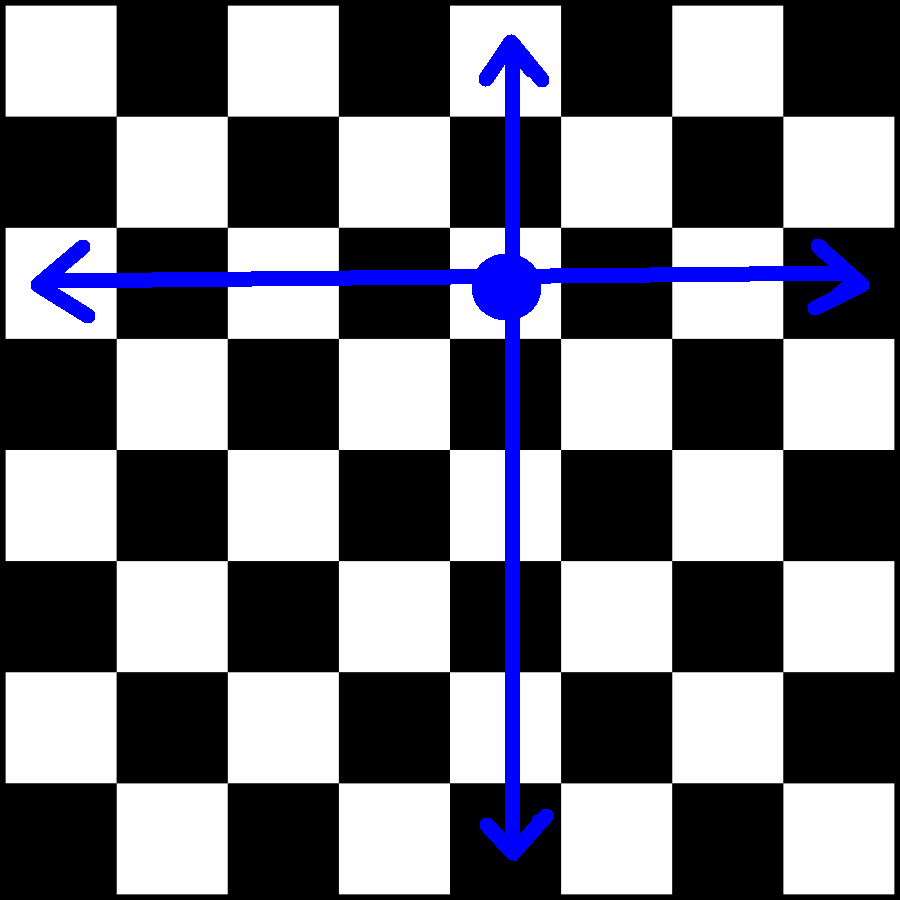 Efficient Rook – a Greedy solution
At each step, pass over as many new squares as possible!
This results in a spiral of 15 moves
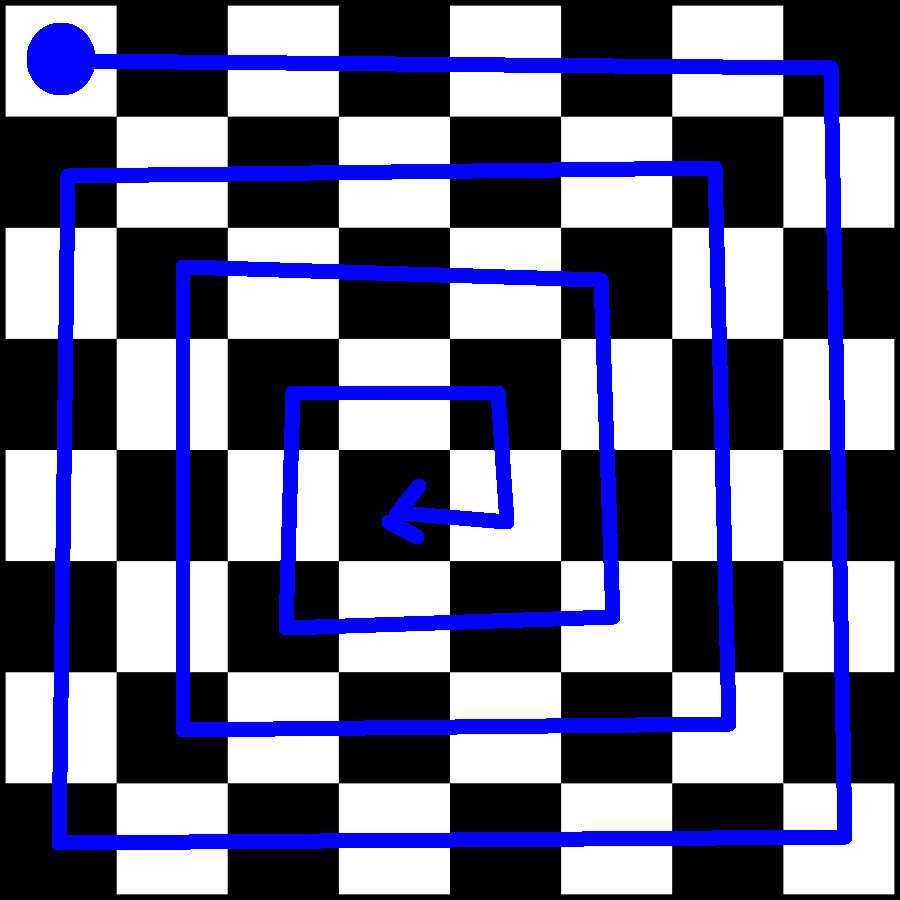 The Greedy Method
The algorithm: At each step, take a locally optimal action
That’s it!
…except for two challenges:
Determine a definition of “locally optimal” that works for your problem
Convince yourself (and the reader) that the result is globally optimal
Efficient Rook – a Greedy solution
At each step, pass over as many new squares as possible!
This results in a spiral of 15 moves
Why can’t we do better?
What would happen if we never movedhorizontally in row 3, and never moved vertically in column e?
It would be impossible to pass over square e3
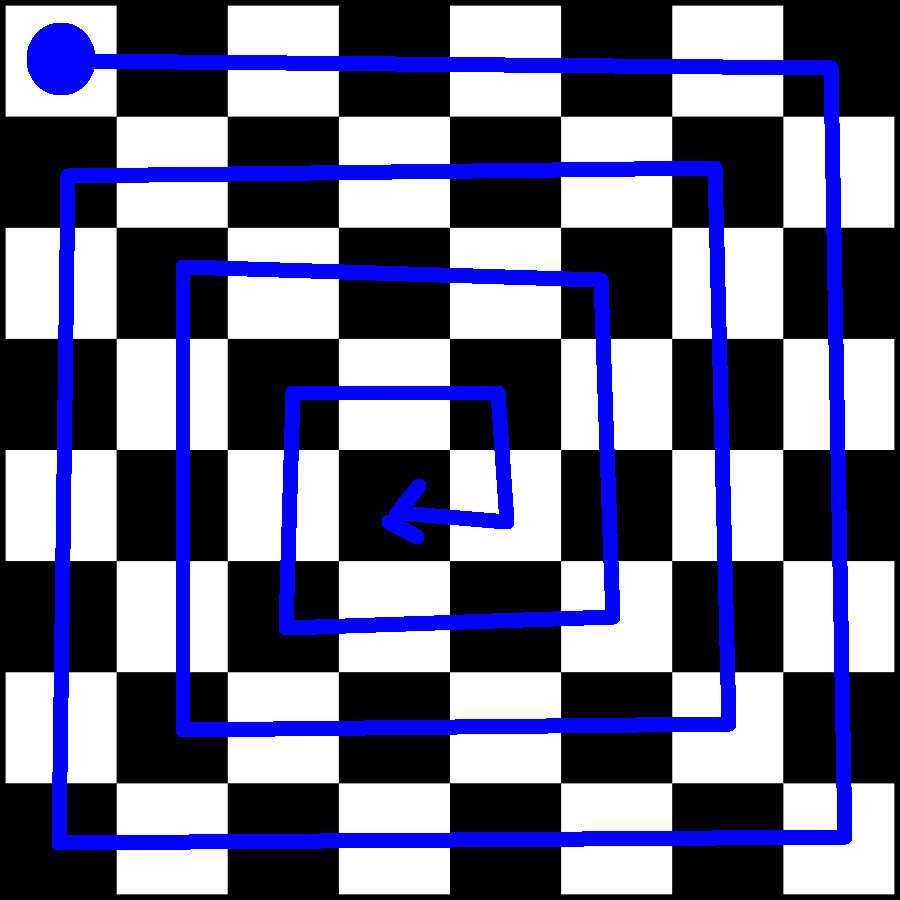 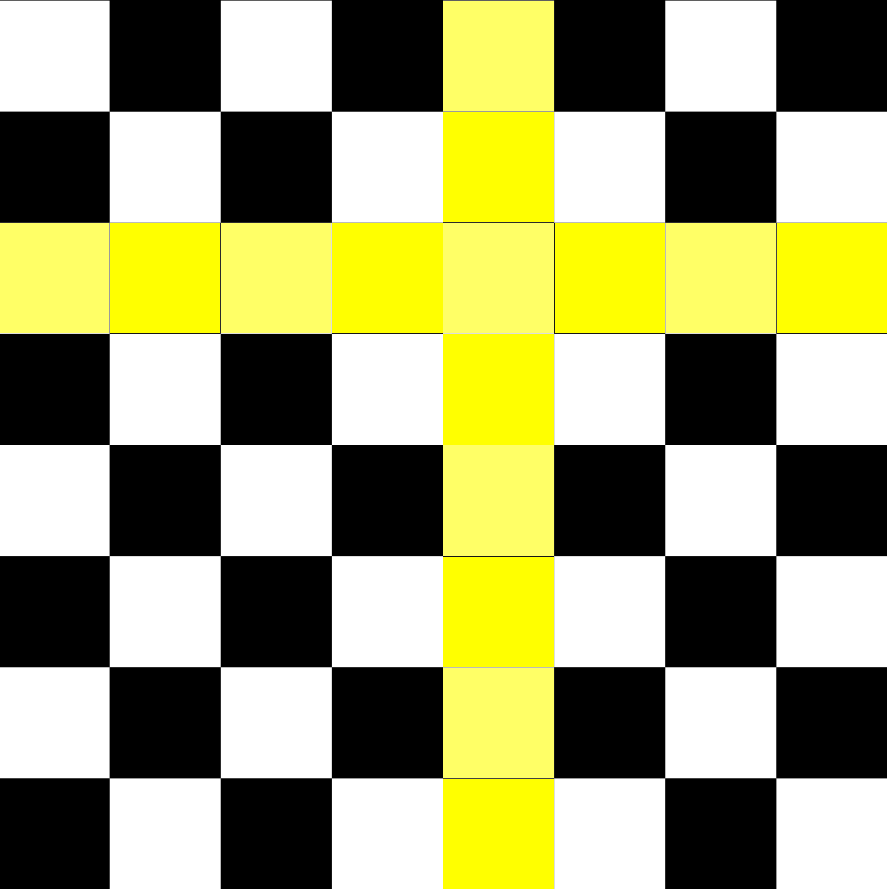 Efficient Rook – a Greedy solution
We must make at least one move in everyrow, or at least one move in every column
So we need at least 8 row moves, which mustbe interspersed with 7 column moves to get between those rows, or similarly, 8 col + 7 row
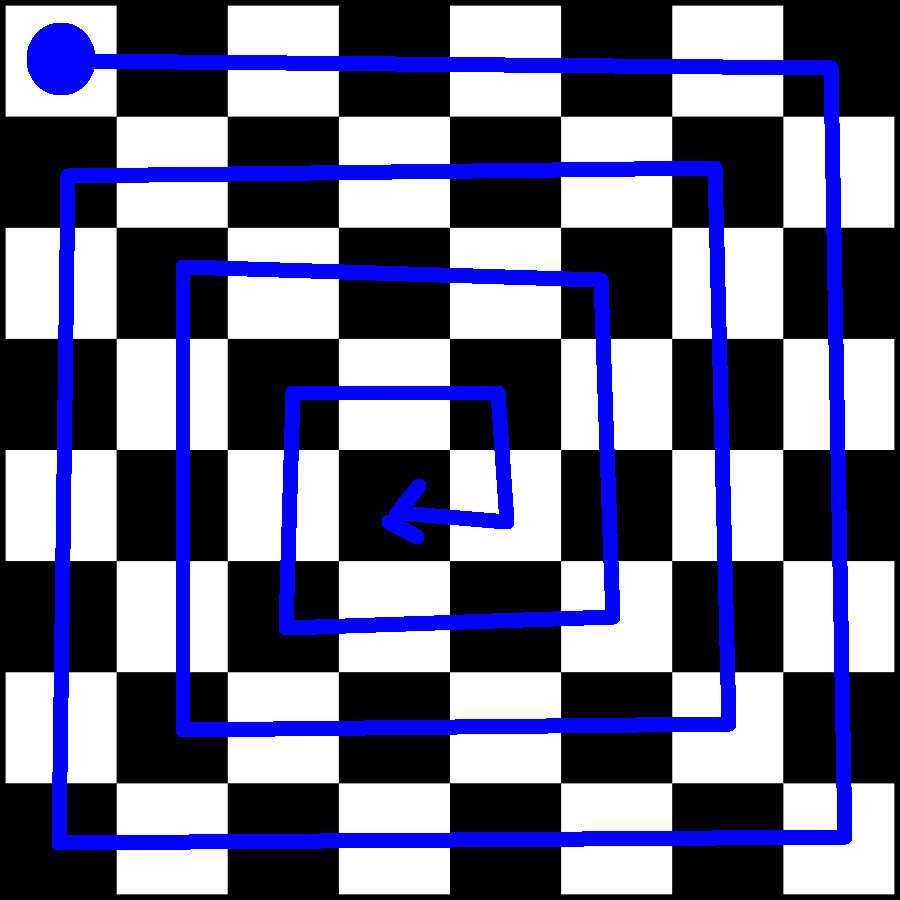 GM Example 2: Rumor Spreading
n people each know 1 rumor
In an email, one person can tell another all the rumors they know
Assume all emails have only 1 recipient
What is the minimum number of emails needed so that everyone knows all the rumors?
Rumor Spreading
At each step, spread as many rumors as possible!
So for the first n-1 steps, have someone who knows the most rumors send an email to someone who knows none of them
1 sends to 2, 2 sends to 3, etc.
For the next n-1 steps, have a person who knows all the rumors email the person who knows the fewest
n sends to 1, n (or 1) sends to 2, etc.
2n-2 total
Rumor Spreading – global optimality
ANY solution can be split into two phases: the emails before someone knows everything, and the emails after
The first phase takes at least n-1 emails – any fewer, and there are 2+ people who have never sent an email so it is impossible for anyone to know both their rumors
The second phase takes at least n-1 emails – there are n-1 people who do not yet know everything, and at most 1 per email can be brought to full knowledge
So ANY solution takes at least 2n-2
GM Non-example: Last week’s Problem 1
Pay n cents using as few coins as possible
Available denominations are 1, 5, and 8
First pass at solving it: Always pay with the biggest coin possible!
So 18 = 8 + 8 + 1 + 1
But 18 is also 8 + 5 + 5
Iterative Improvement
Iter. Example 1: Matrix Sums
You have an m x n matrix of integers
Each turn, choose one row or one column and flip the sign of each number in it
Can you make each row and each column have a nonnegative sum?
Matrix Sums – solution
Iterative Improvement
At each step, make a move in the right direction
That’s it!
…except for two challenges:
Determine a definition of “right direction” that works for your problem
Convince yourself (and the reader) that this process ends eventually by finding a monovariant
Monovariant
A monovariant is a quantity which has these properties:
Each step moves it in the same direction (e.g. always increasing)
There is a bound on how far it can move in that direction
There are finitely many values it can have
The problem is solved when it stops moving
Iter. Example 2: Round table
You have a group of n people over for dinner
Each person is friends with at least n/2 others
How can you seat them around the table so that each person is next to 2 of their friends?
Round table – solution
Start with an arbitrary arrangement
Our monovariant will be the number of people who are friends with their left-hand neighbor
It has an upper bound (n)
It has finitely many values (0 through n)
When it reaches n, the problem is solved
So the remaining thing we need is a way to step in the right direction – if there are fewer than n adjacent friend pairs, how do we get more?
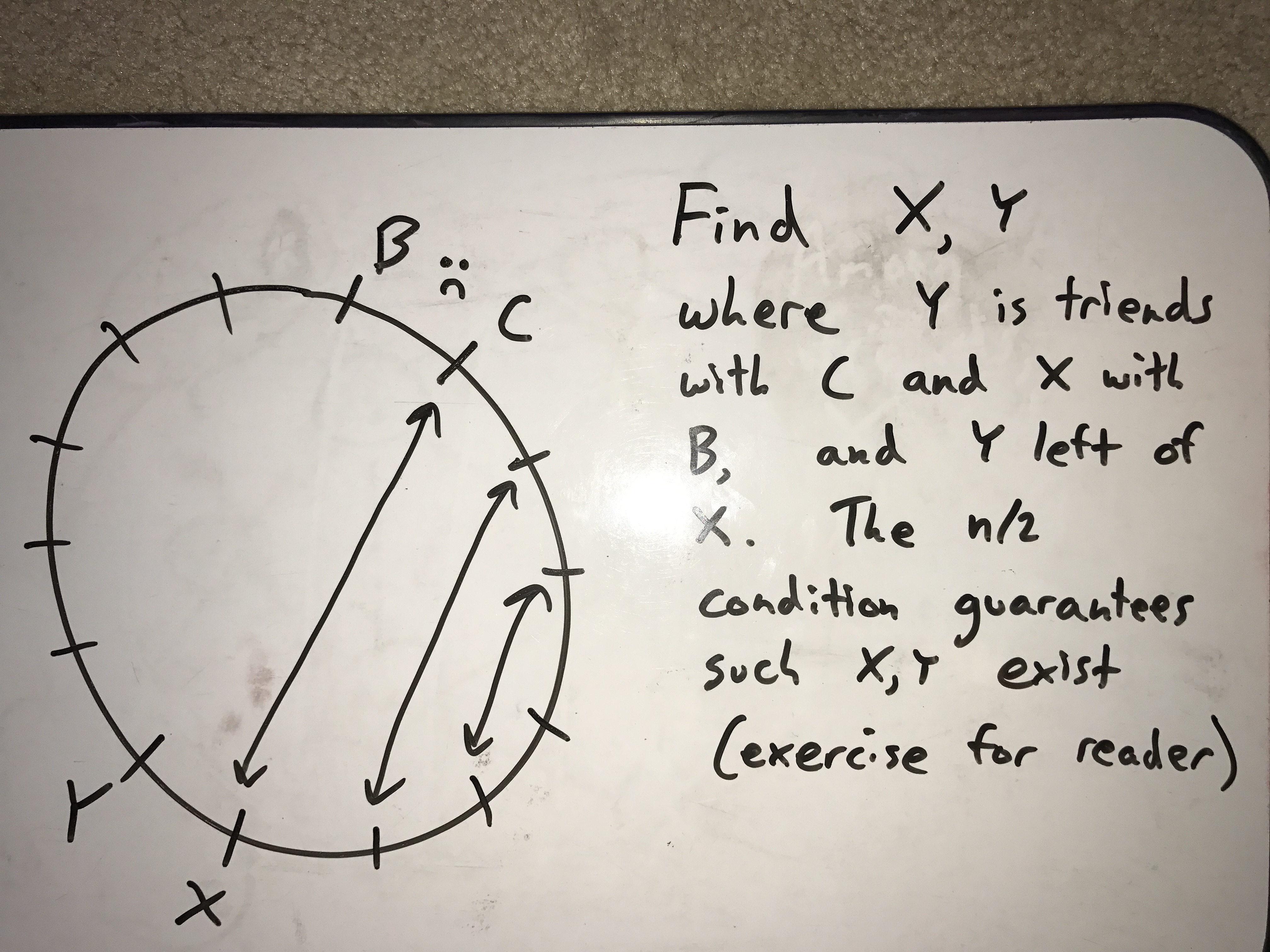